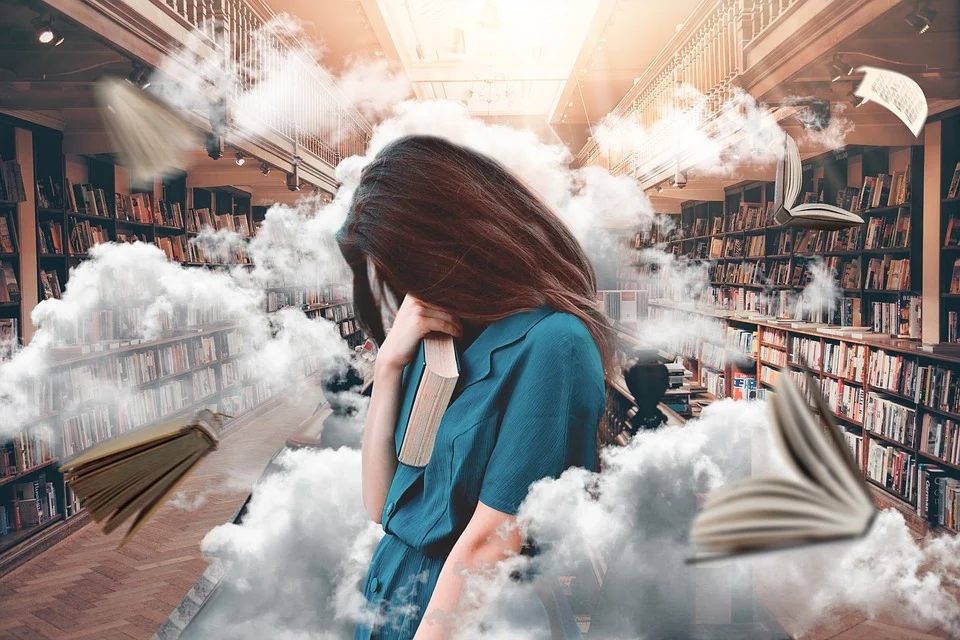 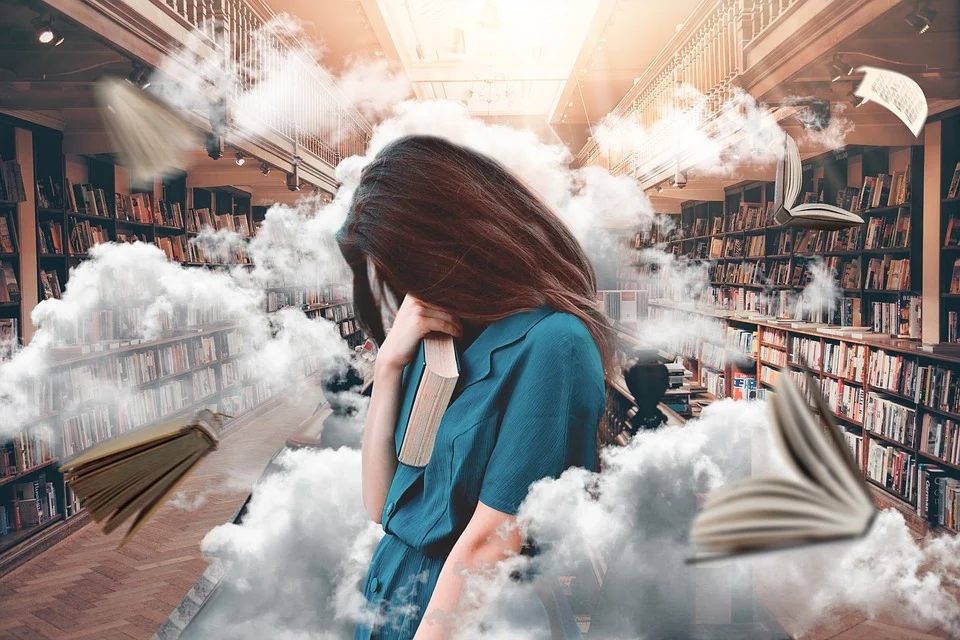 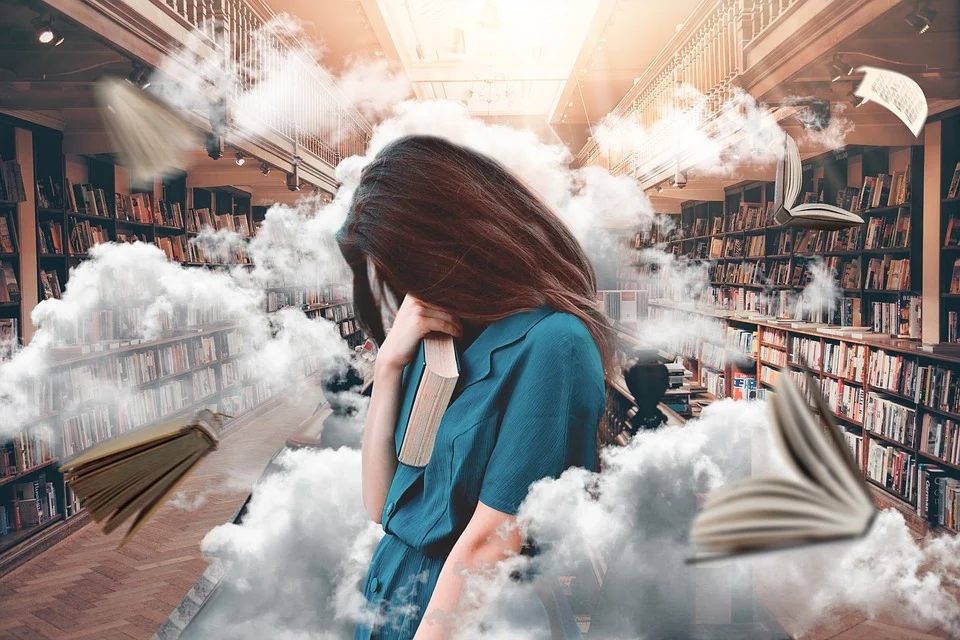 人教版高中数学选修1-2
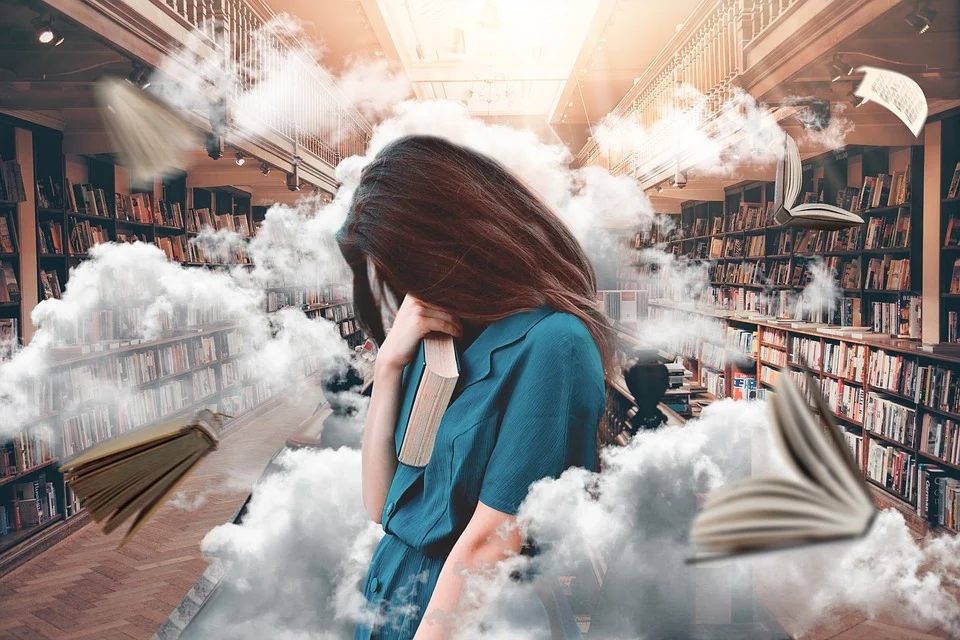 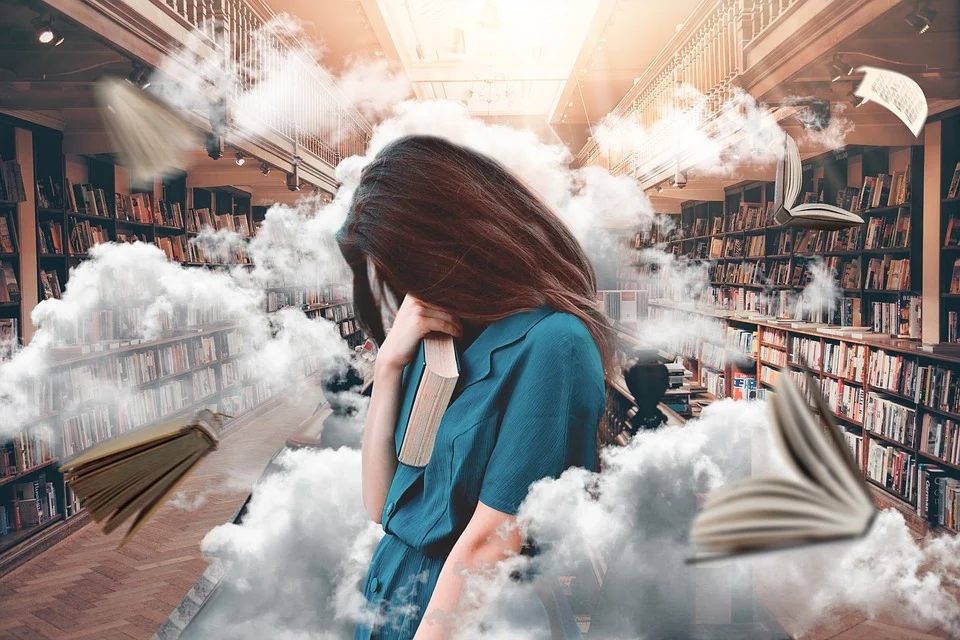 2.2.2 反证法
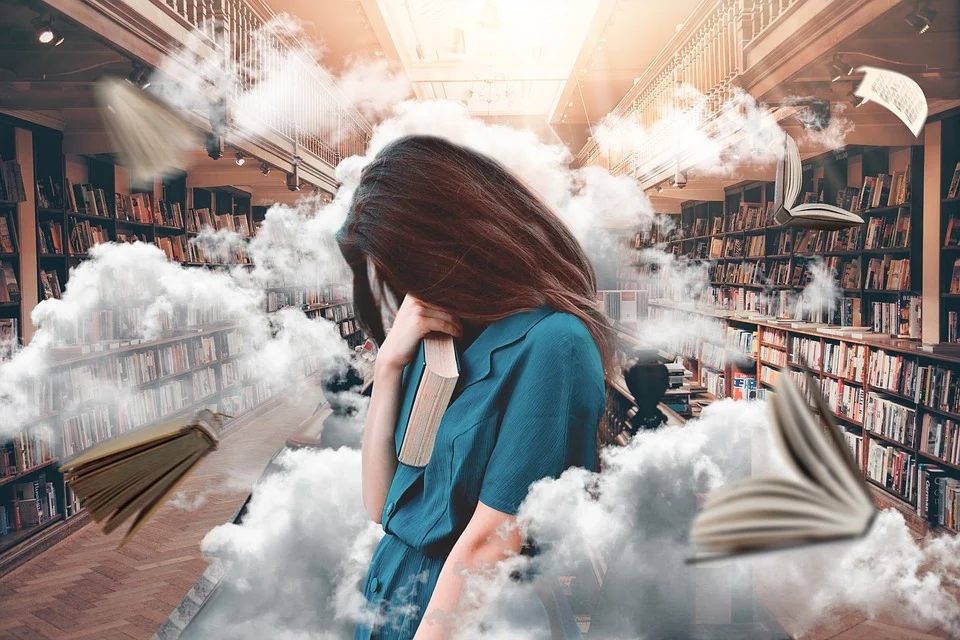 PEOPLE'S EDUCATION PRESS HIGH SCHOOL MATHEMATICS ELECTIVE 1-2
第2章  推理与证明
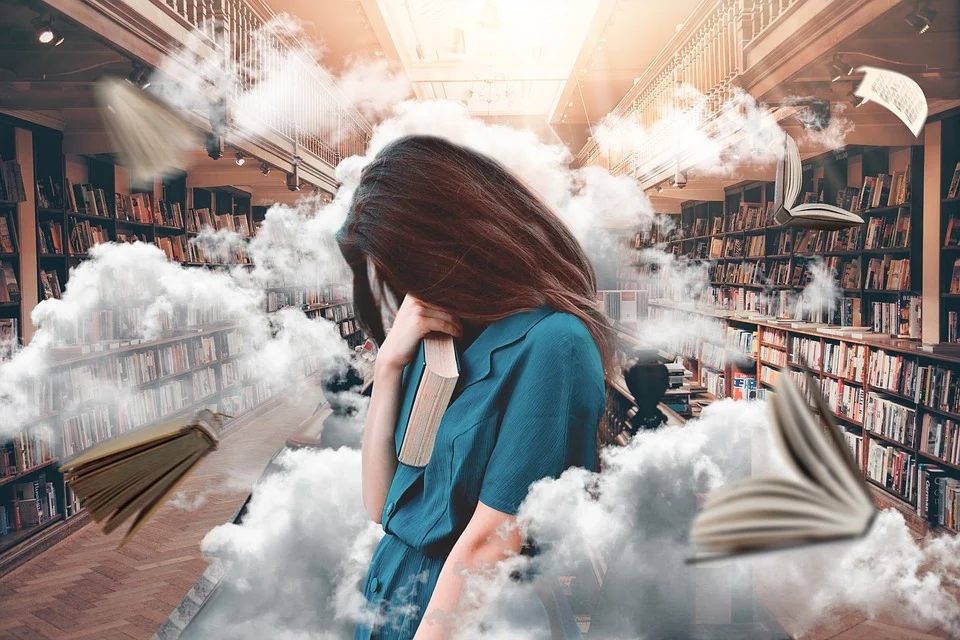 讲解人：xippt  时间：2020.6.1
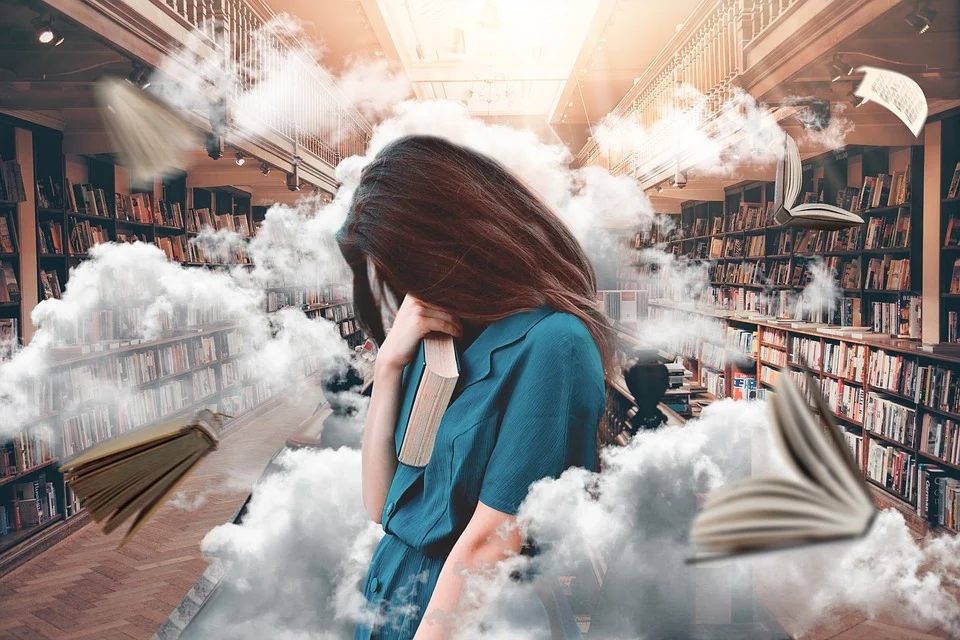 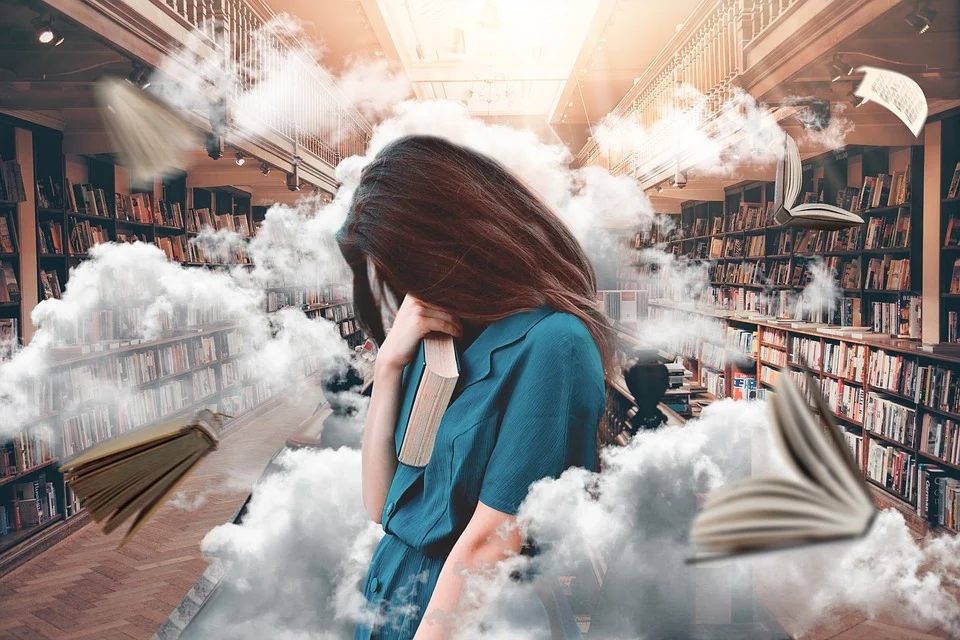 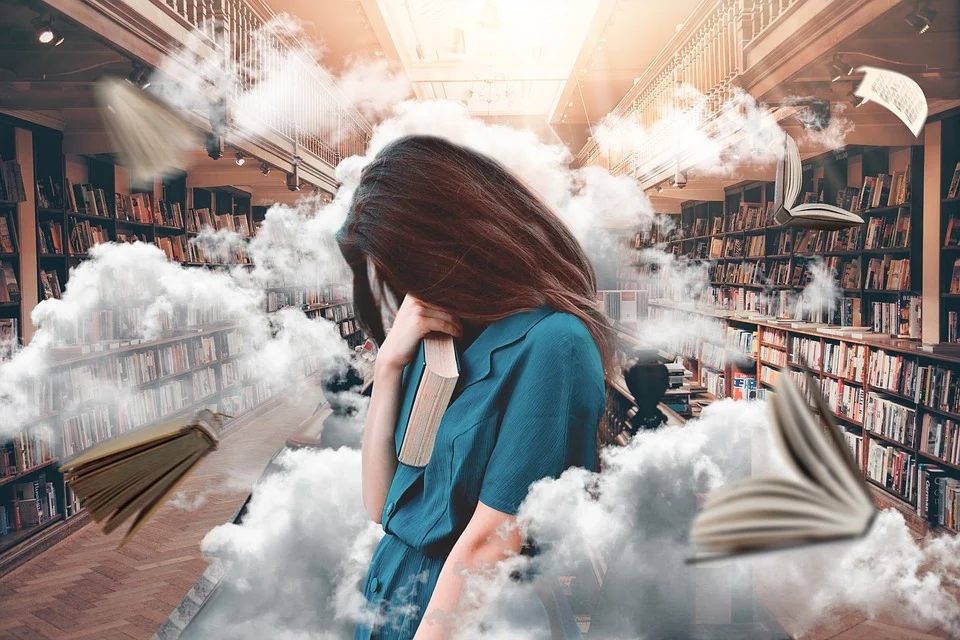 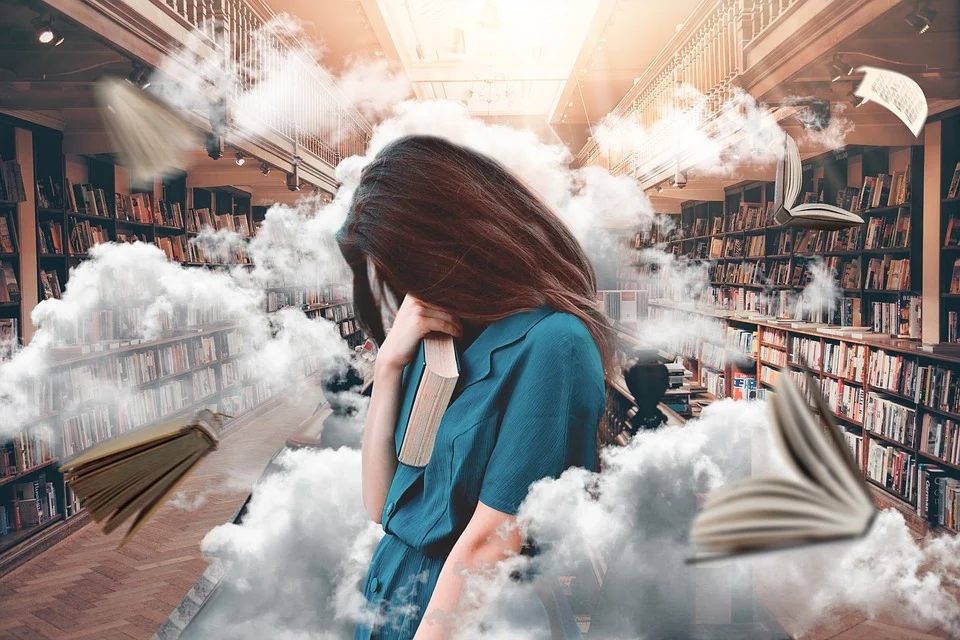 课前导入
路边苦李
王戎7岁时,与小伙伴们外出游玩,看到路边的李树上结满了果子.小伙伴们纷纷去摘取果子,只有王戎站在原地不动.有人问王戎为什么?
王戎回答说:“树在道边而多子,此必苦李.”小伙伴摘取一个尝了一下果然是苦李.
如果当时你在场，你会怎么办？
王戎是怎样知道李子是苦的呢?你认为他的判断方法正确吗？他运用了怎样的推理方法?
课前导入
王戎的推理方法是:假设李子不苦,
则因树在“道”边,李子早就被别人采摘而没有了,
这与“多子”产生矛盾.所以假设不成立,李为苦李.
课前导入
你能举出一个类似故事《路边苦李》中的推理的例子吗？
请大家结合《路边苦李》的故事及课本上的思考题，自己总结一下这些推理的共同点.
动动脑
新知探究
这些推理的共同点是：
当我们直接从正面考虑不易解决问题时,于是就要改变思维方向,从结论入手,反面思考.这种从“正面难解决就从反面思考”的思维方式就是我们通常所说的间接解法中的一种——反证法.
进入我们今天学习的内容.
教学目标
【知识与能力】
了解反证法的自身特点，从中体会反证法的思考过程和内涵.
运用反证法解决数学问题.
【过程与方法】
通过丰富的实例，让学生合作探讨，从中体会反证法的思想.
 结合实例，让学生们归纳总结应用反证法解题的情形.
【情感态度与价值观】
培养学生的逆向思维，使思维发散，培养学生观察的能力、归纳总结的能力.
知识要点
一般地，假设原命题不成立(即在原命题的条件下，结论不成立)，经过正确的推理，最后得出矛盾，因此说明假设错误，从而证明了原命题成立，这样的证明方法叫做反证法.
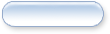 提示
知识要点
在同一平面内,如果一条直线和两条平行直线中的一条相交,那么和另一条也相交.
直线l1,l2,l3在同一平面内,且l1∥l2,l3与l1相交于点P.
已知:
l3与l2相交.
求证:
根据反证法的定义做下面的题.
l1
P
l3
l2
假设____________,那么_________.
证明:
因为已知_________,
所以过直线l2外一点P,有两条直线和l2平行,
这与“____________________________   _____________”矛盾.
所以   _________    ,即求证的命题正确.
新知探究
l3与l2 不相交.
假设
l3∥l2
l3
l1∥l2
l1
推理
P
经过直线外一点,有且只有一条直线与已知直线平行
l2
矛盾
假设不成立
命题成立
知识要点
反证法的步骤
一、提出假设
假设待证命题不成立，或是命题的反面成立.
二、推理论证
以假设为条件，结合已知条件推理，得出与已知条件或是正确命题相矛盾的结论.
三、得出矛盾
这与“......”相矛盾.
四、结论成立
所以假设不成立，所求证的命题成立.
a∥b
练一练
写出下列各结论的反面：
（1）a//b；
  
（2）a≥0；

（3）b是正数；

（4）a⊥b
a<0
b是0或负数
a不垂直于b
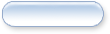 假设l3∥l2，即l3与l2相交
l1
提示
l2
l3
练一练
求证:在同一平面内,如果两条直线都和第三条直线平行,那么这两条直线也互相平行.
已知：如图，直线l1,l2,l3在同一平面内,且l1∥l2,l3 ∥ l1，
l3∥l2
求证：
你会首先选择哪一种证明方法（直接证明还是反证法）？
如果选择反证法，先怎样假设？
下面我们用直接证明法和反证法来分别证明.
练一练
问题解决的四个基本步骤：
理解题意
画出图形，写出已知求证
制定计划
选择证明方法，找出证明思路
执行计划
写出证明过程
回顾
比较两种证明方法的特点
假设l3∥l2，即l3与l2相交，记交点为P
l1
l2
l3
P
练一练
下面我们用反证法来证明此题.
已知：如图，直线l1,l2,l3在同一平面内,且l1∥l2,l3 ∥ l1，
求证：
l3∥l2
证明：
而l1∥l2,l3 ∥ l1
这与“经过直线外一点有且只有一条直线与已知直线平行”相矛盾，
所以假设不成立即l3∥l2
∵l 1∥ l 2，l3 ∥l1
l3
l2
l1
1
2
l
3
（已知）
⌒
⌒
⌒
P
练一练
下面我们用直接证明法来证明此题.
已知：如图，直线l1,l2,l3在同一平面内,且l1∥l2,l3 ∥ l1，
l3∥l2.
求证：
证明：作直线l交直线 l 1 于点P.
∴ 直线l必定与直线l2,l3相交
l1
l2
l1
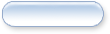 １
2
l
3
⌒
⌒
⌒
归纳
P
练一练
（在同一平面内，如果一条直线和两条平行直线中的一条相交，那么和另一条直线也相交）
∴ ∠ 1 =∠ 2 =∠3(两直线平行，同位角相等)
∴ l 3∥ l2（同位角相等，两直线平行 ）
请同学们自己比较两种证明方法的各自特点，从中体验反证法的思考过程和特点.
新知探究
结合我们讲过的例子，我们可以得到什么？
思考
由上面的例子可以看出，反证法的关键是在正确的推理下得出矛盾，这个矛盾可以是与已知条件矛盾，或与假设矛盾，或与定义、公理、定理、事实矛盾等.
知识要点
反证法主要适用于以下两种情形：
(1)要证的结论与条件之间的联系不明显，直接由条件推出结论的线索不够清晰.
(2)如果从正面证明，需要分成多种情形进行分类讨论，而从反面进行证明，只要研究一种或很少的几种情形.
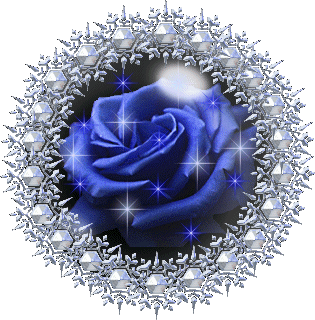 知识要点
用反证法证题时,应注意的事项 :
（1）周密考察原命题结论的否定事项，   防止否定不当或有所遗漏；
（2）推理过程必须完整，否则不能说明命题的真伪性；
（3）在推理过程中，要充分使用已知条 件，否则推不出矛盾，或者不能断定推出的结果是错误的.
知识要点
（1）以否定性判断作为结论的命题；
（2）某些定理的逆命题；
（3）以“至多”、“至少”或“不多于”等形式陈述的命题；
（4）关于“唯一性”结论的命题；
（5）解决整除性问题；
（6）一些不等量命题的证明；
（7）有些基本定理或某一知识体系的初始阶段；
（8）涉及各种“无限”结论的命题等等.
宜用反证法证明的题型
版权声明
感谢您下载xippt平台上提供的PPT作品，为了您和xippt以及原创作者的利益，请勿复制、传播、销售，否则将承担法律责任！xippt将对作品进行维权，按照传播下载次数进行十倍的索取赔偿！
  1. 在xippt出售的PPT模板是免版税类(RF:
Royalty-Free)正版受《中国人民共和国著作法》和《世界版权公约》的保护，作品的所有权、版权和著作权归xippt所有,您下载的是PPT模板素材的使用权。
  2. 不得将xippt的PPT模板、PPT素材，本身用于再出售,或者出租、出借、转让、分销、发布或者作为礼物供他人使用，不得转授权、出卖、转让本协议或者本协议中的权利。
课堂小结
1.反证法的概念：
一般地，假设原命题不成立(即在原命题的条件下，结论不成立)，经过正确的推理，最后得出矛盾，因此说明假设错误，从而证明了原命题成立，这样的证明方法叫做反证法.
2.反证法的一般步骤:
(1)提出假设    (2)推理论证(3)得出矛盾    (4)结论成立
3. 反证法的关键：
反证法的关键是在正确的推理下得出矛盾，这个矛盾可以是与已知条件矛盾，或与假设矛盾，或与定义、公理、定理、事实矛盾等.
4.反证法主要适用于以下两种情形：
(1)要证的结论与条件之间的联系不明显，直接由条件推出结论的线索不够清晰.
(2)如果从正面证明，需要分成多种情形进行分类讨论，而从反面进行证明，只要研究一种或很少的几种情形.
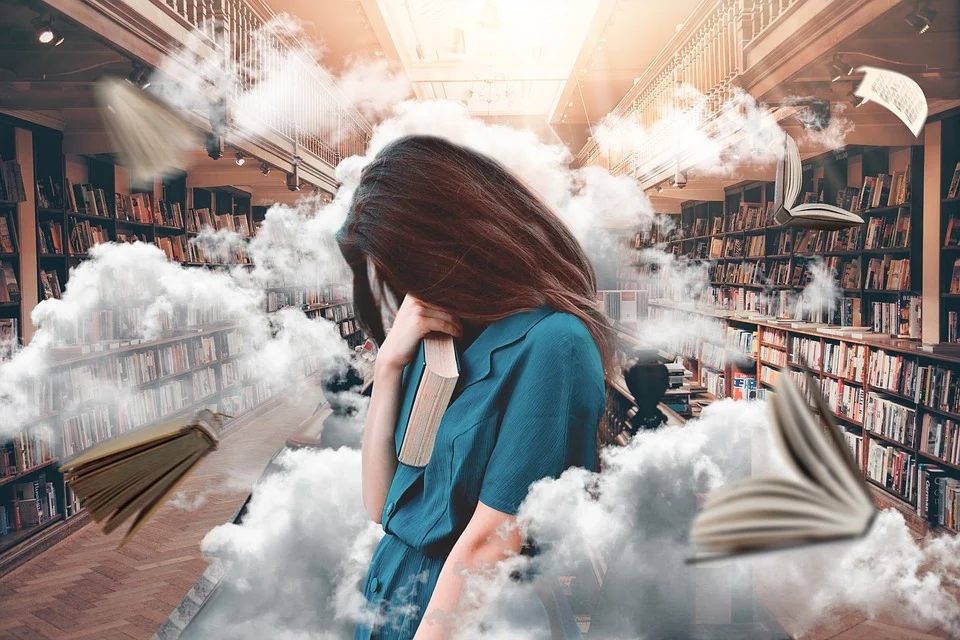 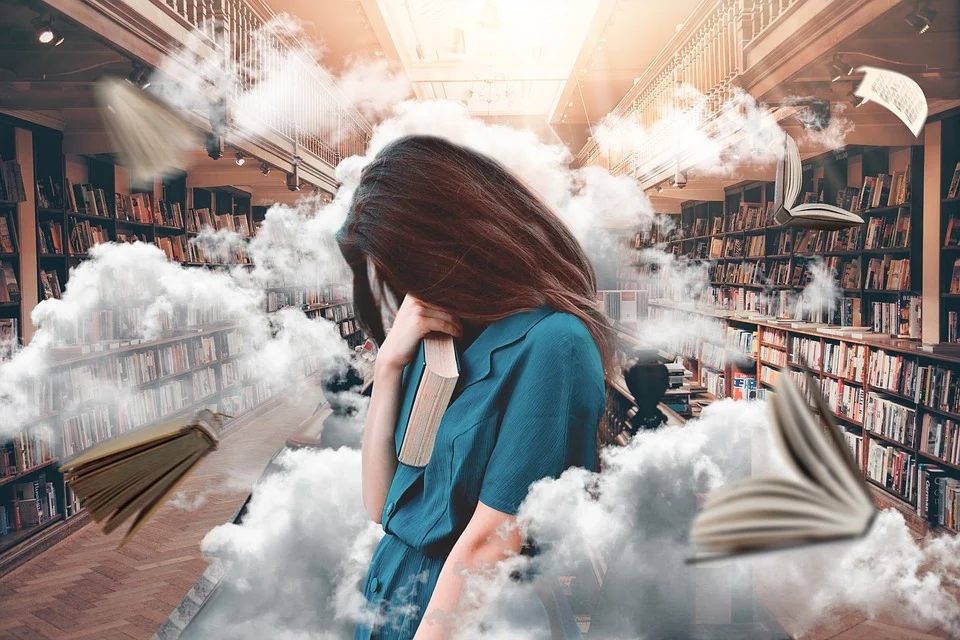 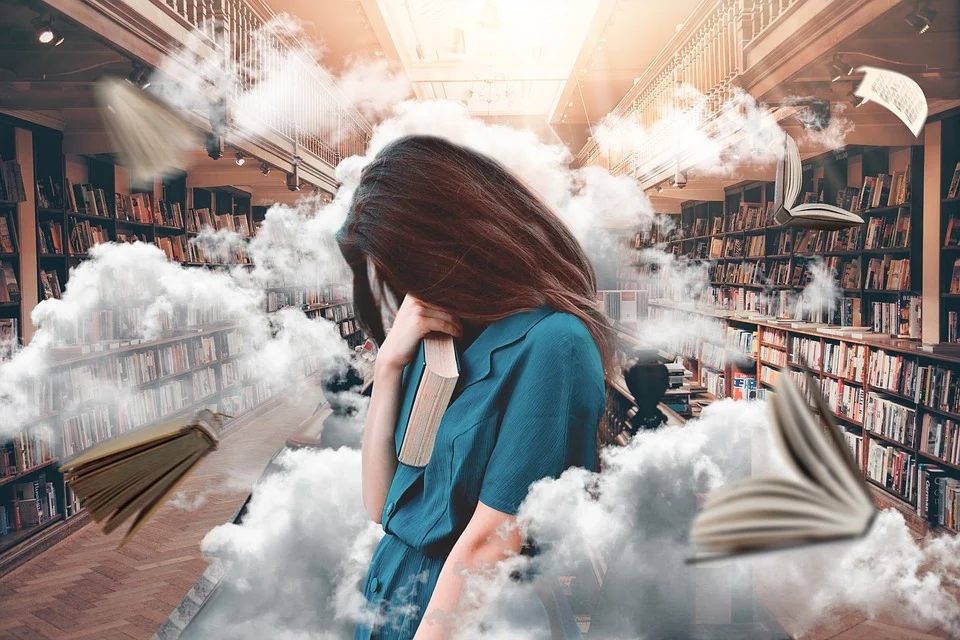 人教版高中数学选修1-2
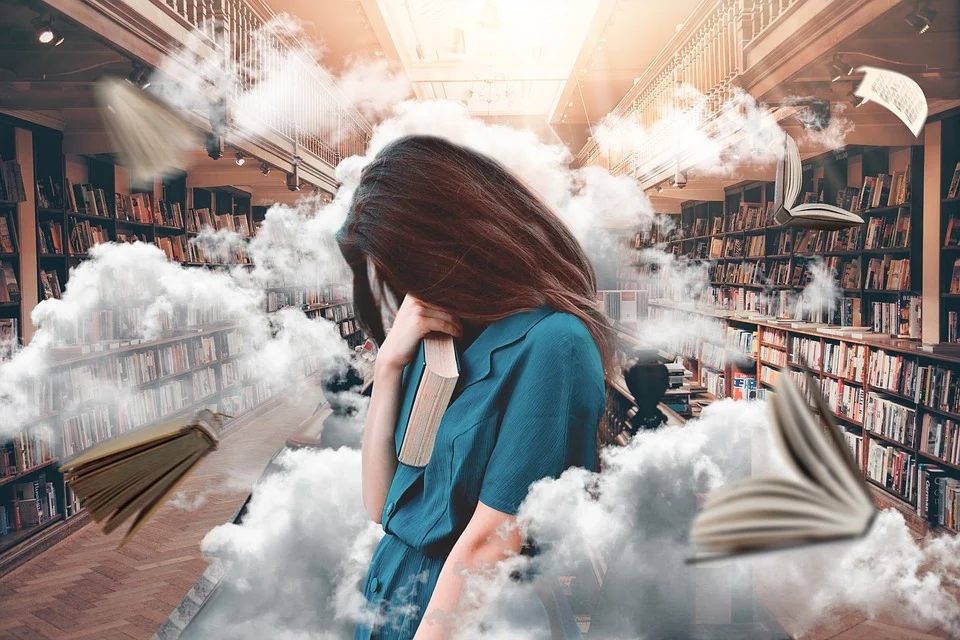 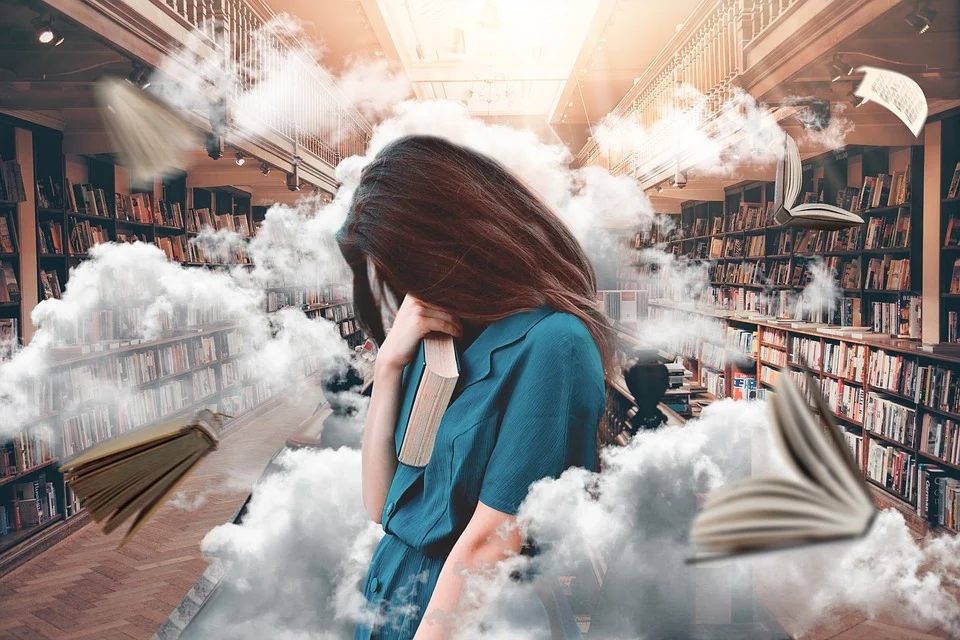 感谢你的聆听
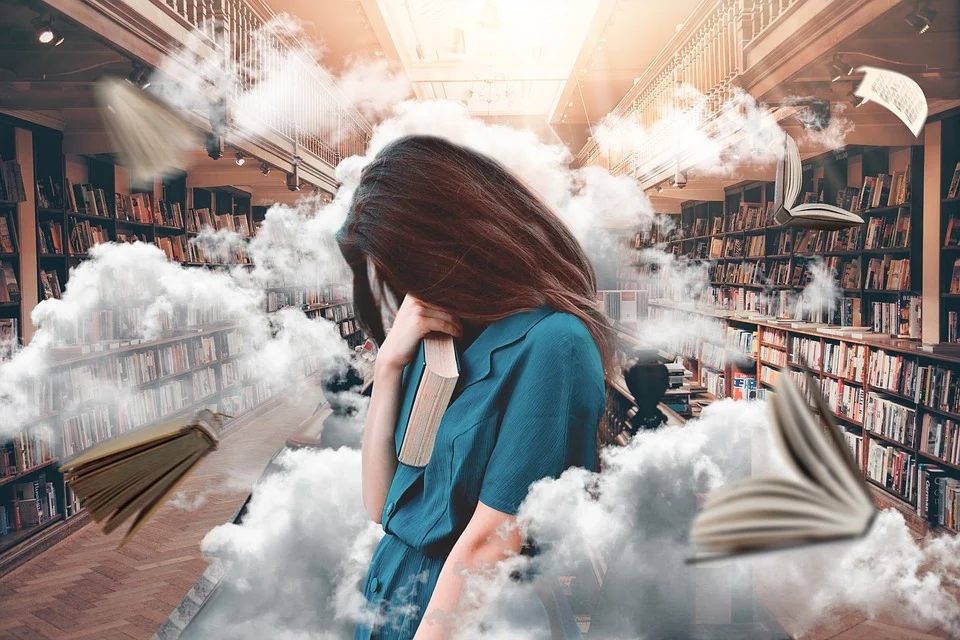 PEOPLE'S EDUCATION PRESS HIGH SCHOOL MATHEMATICS ELECTIVE 1-2
第2章  推理与证明
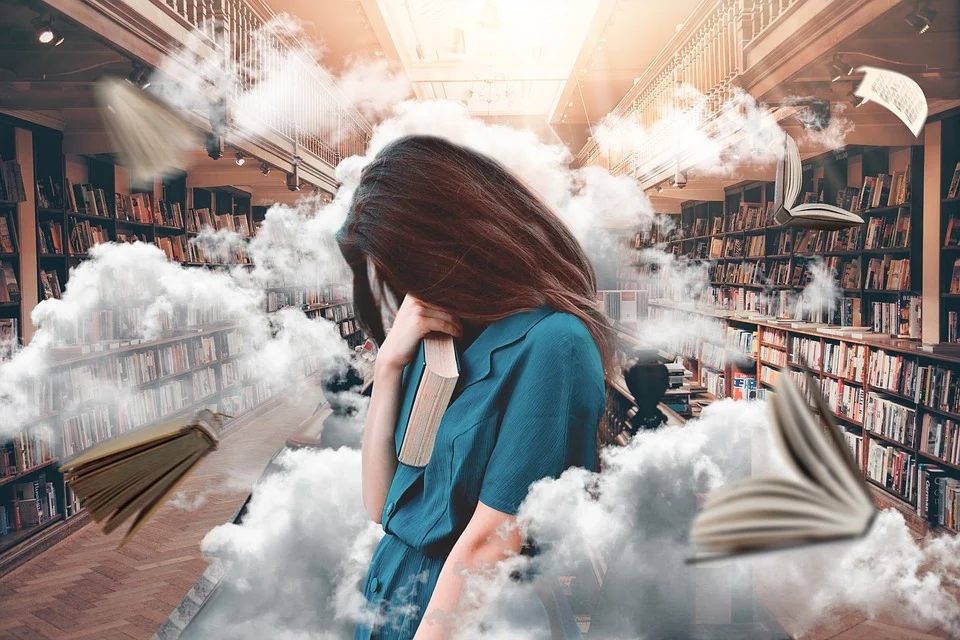 讲解人：xippt  时间：2020.6.1
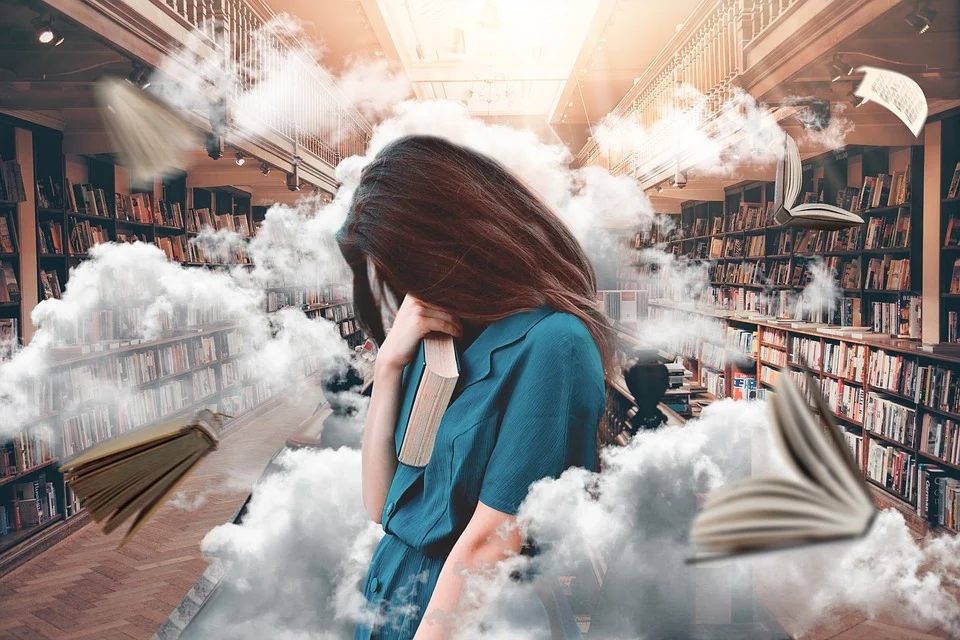 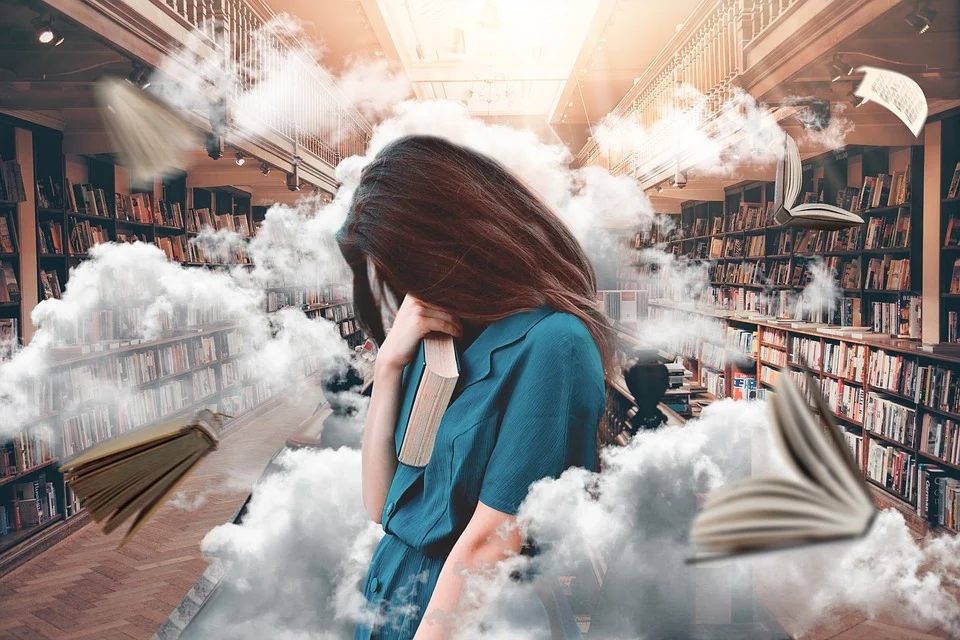 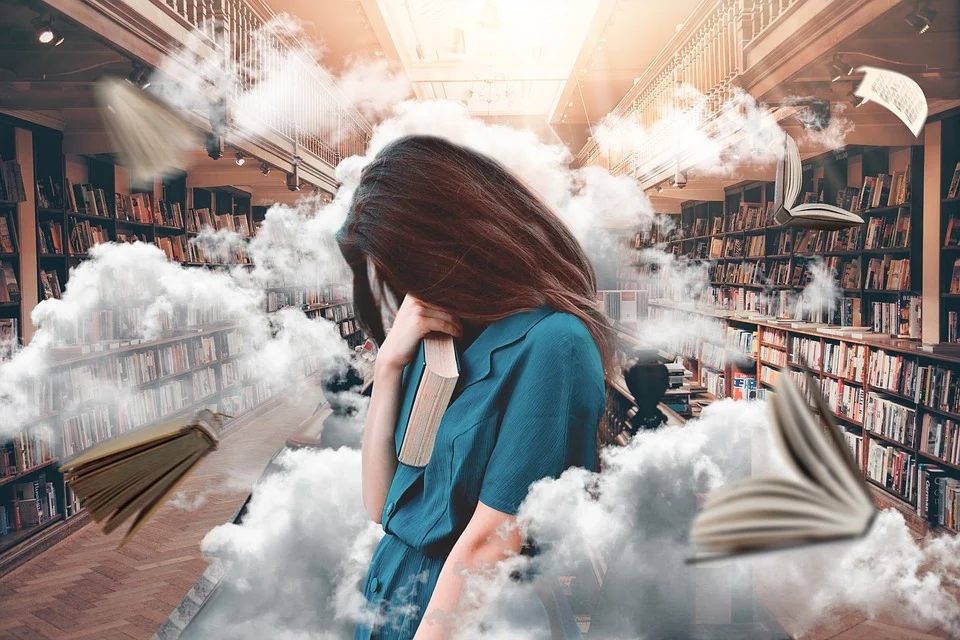 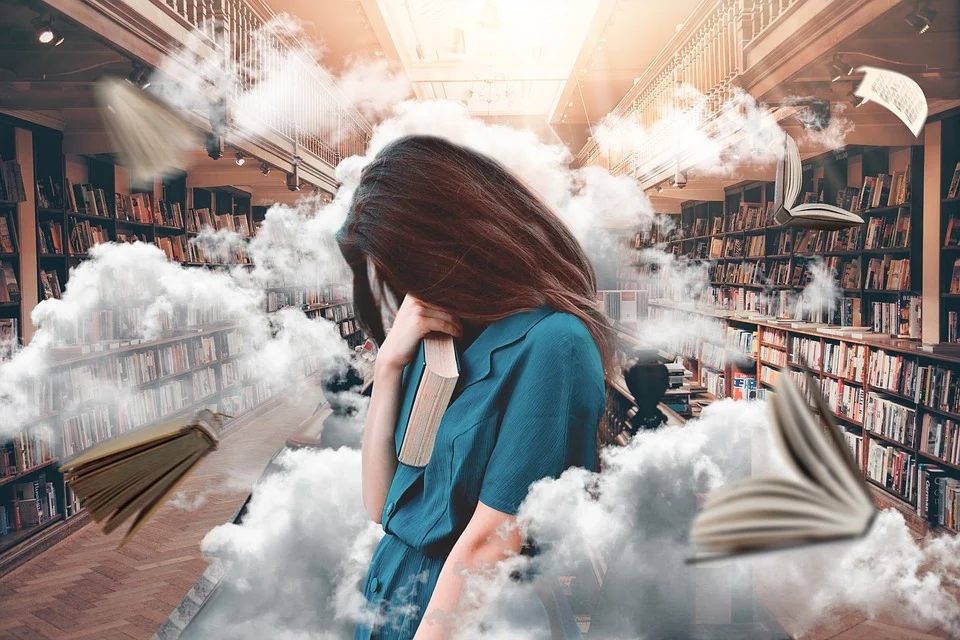